Software Engineering LabMicrosoft Project
[Speaker Notes: Replace this with your course title and your name/contact details.]
The Project 2010 interface
A sample file in Gantt Chart view
User-controlled scheduling
In Project 2010, the default task scheduling mode is manual 
In manual scheduling mode, Project does not automatically calculate the schedule as you build task relationships 
You can plug in general project information instead of actual details  
Switch to automatic scheduling later to take advantage of Project’s scheduling engine 
You can use the Task Mode column to indicate whether a task is manually or automatically scheduled
How to do change default:
Click the File tab 
Click Options to open the Project Options dialog box
Click Schedule 
From the “Scheduling options for this project” list, select All New Projects 
From the “New tasks created” list, select Auto Scheduled 
Click OK
Lag and Lead time
Lag Time
A delay that adds time after the completion of a task 
Example: “Install trim”
If you add lag time to its predecessor, “Paint,” the paint will have time to dry before the trim installation begins 
Lead Time
The overlap between dependent tasks (when a task can start before its predecessor finishes)
How to apply lag and lead time
Double-click a task in the Sheet pane
Click the Predecessors tab
To apply lag time, enter a positive value in the Lag field for the predecessor 
	To apply lead time, enter a negative value
Click OK
Recurring tasks
Inserting
In the Task Name field, select the cell below where you want to insert the task 
Click the Task arrow and choose Recurring Task 
Enter a name for the recurring task 
Enter the duration 
Select a time interval 
Enter the dates across which the recurring task will occur 
Select a calendar for scheduling the task 
Click OK 
Modifying
Double click for Task Info
Formatting Custom Barsand Flag Fields
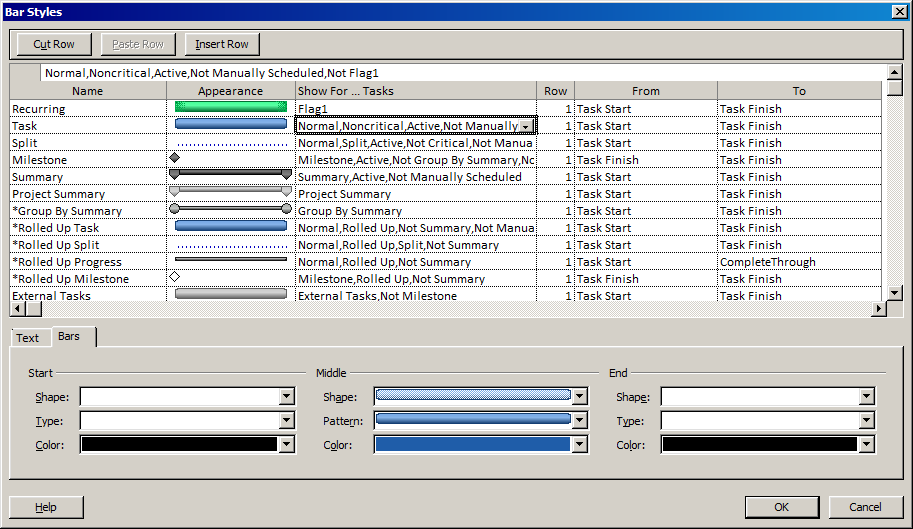 a
Create a new row and set its appearance; associate with Flag1
Add the Boolean NOT condition for "normal" tasks
Rename your Flag1 fieldfor better user experience
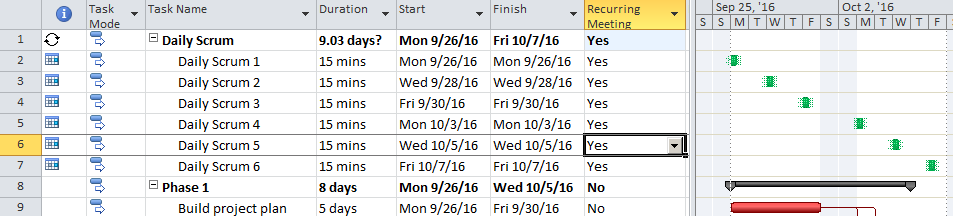 Task constraints
Normal tasks usually default to As Soon As PossibleRecurring tasks usually default to Start No Earlier Than
Task types
Fixed Unit
A Fixed Unit task has a constant quantity or units-of-resource value.
Fixed Duration
A Fixed Duration task has a constant time value.
Even if you increase the resources allocated to the task, the duration will remain the same
Fixed Work
In a Fixed Work task, the total work to be performed has a constant value.  
The total amount of work performed on a task is the sum of resources used on that task
Fixed Unit
Assumes the number of people assigned to the task (units) is known and you don’t want it to change, even if duration changes. 
When the work changes on a task, the duration changes, but not the number of people. This task types reflects most task realities in any project.

Example: You have one person assigned to write a report that should take only two hours to write. If you decide that the reality of work on this report is that the two hours needs to be spread over two days on the calendar, you can change the duration to two days—without changing the number of people assigned to write the report. After all, you probably don’t want more than two people writing the report anyway. In other words, you want the number of units (the one person) to stay the same.
NOTE:  This is typically default setting
Task types
Fixed Unit
A Fixed Unit task has a constant quantity or units-of-resource value.
Fixed Duration
A Fixed Duration task has a constant time value.
Even if you increase the resources allocated to the task, the duration will remain the same
Fixed Work
In a Fixed Work task, the total work to be performed has a constant value.  
The total amount of work performed on a task is the sum of resources used on that task
Fixed Duration
This setting assumes duration doesn’t change, even when more people are assigned to the task. Use this setting if you have a duration in mind for a task before you know other information about the task.
Example: A weekly status meeting might take an hour. Set this task to fixed-duration, otherwise as you assign people to the task, the duration of the meeting will decrease. And we all know, adding people to meetings isn’t likely to decrease their length (it could even make them longer!)
Task types
Fixed Unit
A Fixed Unit task has a constant quantity or units-of-resource value.
Fixed Duration
A Fixed Duration task has a constant time value.
Even if you increase the resources allocated to the task, the duration will remain the same
Fixed Work
In a Fixed Work task, the total work to be performed has a constant value.  
The total amount of work performed on a task is the sum of resources used on that task
Fixed Work
This setting assumes work doesn’t change, even after changing durations or adding people. Use this setting if you want to control the duration of tasks by adding or removing people.
Example: It takes 300 hours to design a large garden as part of a housing project. And you want the garden built as soon as possible, so you start assigning more gardeners to the job (task). The duration of the garden task will decrease as you add more people.

NOTE:  You can’t change the Effort driven setting for a fixed-work task. Project doesn’t consider fixed work tasks to have flexible work values and are therefore always effort-driven. You can change the effort driven setting for task types.
Create a base calendar
On the Project tab, click Change Working Time
Click Create New Calendar
Type a name for the calendar
Select “Create new base calendar” and click OK
Make the necessary changes in the calendar
Specify the calendar exceptions and working times for the work weeks
Click OK
On the Ribbon, click Project Information
Select the new base calendar and click OK
Change Working Time
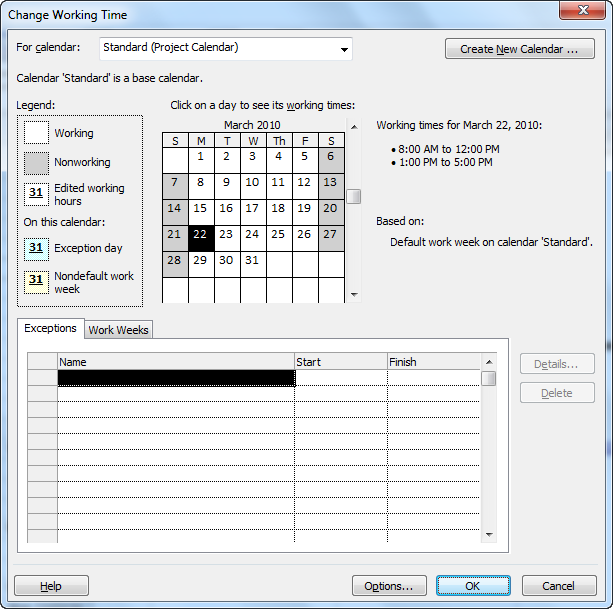